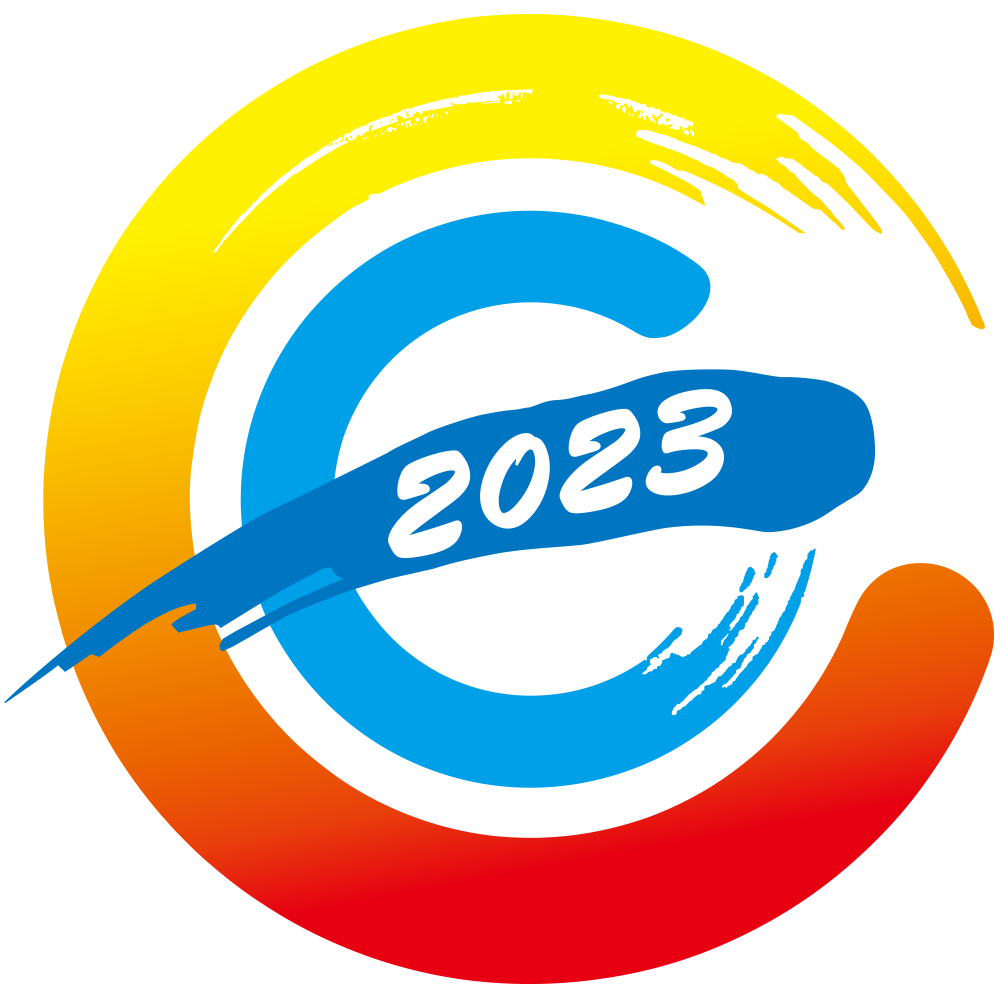 第五次全国经济普查综合试点培训
综合试点总说明
内蒙古自治区第五次全国经济普查领导小组办公室
2023年4月 · 包头
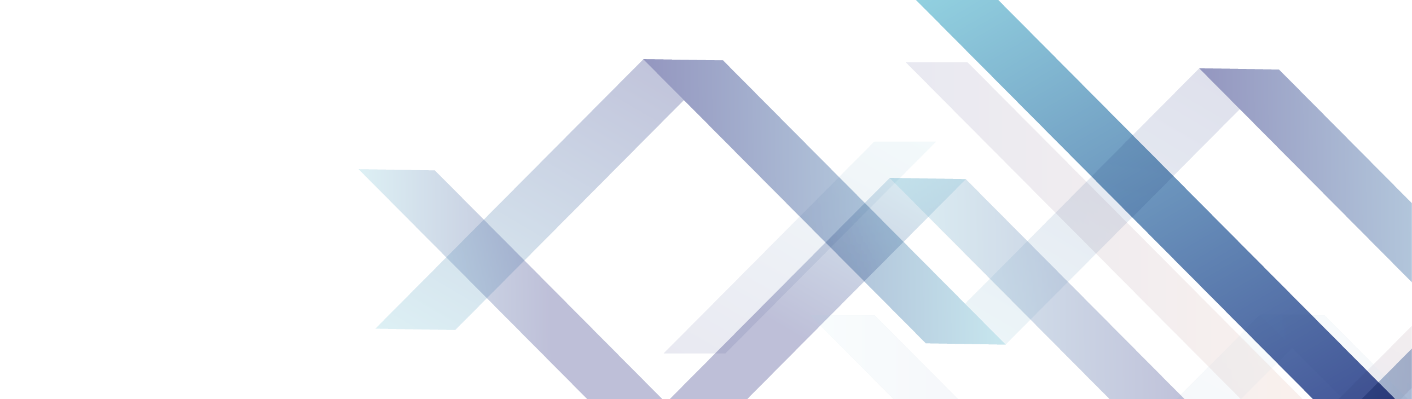 第一部分  试点目的
第二部分  试点范围、对象和时间
第三部分  试点内容和方法
第四部分  试点工作流程安排
第五部分  组织实施
第六部分  相关要求
第七部分  需要研究的重点问题
第一部分

试点目的
试点是法定环节
《统计法实施条例》第七条：

重要统计调查项目应当进行试点。
试点目的
通过全面模拟普查业务流程、主要环节，检验第五次全国经济普查表式、指标、组织方式和数据处理软件等的科学性、可行性，为完善普查方案、优化数据处理软件、积累普查组织实施工作经验奠定基础。
第二部分

试点范围、对象和时间
试点范围
国家综合试点地区：内蒙古、吉林、浙江、湖南、重庆、新疆等六省（区、市）
要求：试点省（区、市）选择一个国民经济行业门类较齐全的县（市、区）
*内蒙古自治区包头市昆都仑区
试点对象
从事第二产业、第三产业活动的全部法人单位、产业活动单位和个体经营户。
选定的调查单位进行投入产出调查试点
试点时间
工作时间：2023年3月至5月
数据报告期：
时点指标：2022年12月31日数据
时期指标：2022年1月1日至12月31日数据
投入产出调查表的时期指标：2023年1月1日至3月31日数据
第三部分

试点内容和方法
试点内容和方法
“地毯式”清查：全部法人单位、产业活动单位，从事第二产业和第三产业的个体经营户
普查登记：金融、铁路和军队系统普查范围外的普查对象进行。
试点表式分为：一套表单位、非一套表单位、个体经营户、投入产出调查
投入产出调查试点单位填报2023年一季度投入产出调查电子台账数据。
[Speaker Notes: （一）一套表单位。
2023年3月一套表定报库中的单位，在清查后，通过数据采集处理系统填报试点表式。试点表式为方案中所列的一套表单位普查表。
（二）非一套表单位。
未纳入一套表的法人单位、产业活动单位，在清查后，通过普查员上门采集或自主填报的方式填报试点表式。试点表式为方案中所列的非一套表单位普查表。
（三）个体经营户。
个体经营户在清查后，国务院经普办按照《个体经营户抽样调查方案》的要求对试点县（市、区）内个体经营户进行抽样，抽中的个体经营户通过普查员上门采集的方式填报个体经营户抽样调查表。
（四）投入产出调查单位。
试点县（市、区）普查机构组织选定的投入产出调查试点单位填报2023年一季度投入产出调查电子台账数据。]
第四部分

试点工作流程安排
试点工作流程
（一）组建机构
自治区统计局成立试点工作组；
试点地区成立由政府分管领导担任组长、相关部门（含园区管理部门）为成员单位的试点领导小组或工作小组。
（二）前期准备
3月31日前，试点地区完成选聘普查员和普查指导员、部门数据收集整理等工作；
内蒙古自治区经普办组织指导一套表单位通过投入产出调查综合试点单位管理平台下载投入产出调查电子台账，试点地区普查机构下载非一套表单位投入产出调查电子台账并分发至调查单位。
试点工作流程
（三）布置与培训
内蒙古自治区经普办4月初举办综合试点培训班，对试点地区开展试点方案培训。
试点地区及时对普查指导员和普查员开展业务培训。
（四）普查区划分与绘图
国务院经普办统一选定电子地图，下发普查区绘图软件。试点地区普查机构组织确认本地管辖区域及边界，划分普查区和普查小区，采集建筑物信息，形成普查区电子地图。
试点工作流程
（五）单位清查
建立清查底册。
实施清查。于4月25日前上报清查表和清查底册。
（六）普查登记
数据准备。国务院经普办根据试点地区个体经营户名录抽取个体经营户样本，将普查单位和个体经营户样本名录、试点表式部署至数据采集处理系统或手持电子终端。
数据采集与上报。5月15日前，完成数据采集，上报期间对数据进行随报随审。
[Speaker Notes: 1.建立清查底册。试点县（市、区）普查机构向相关部门收集法人单位、产业活动单位和个体经营户资料，将基本单位名录库与相关部门数据进行比对、合并，生成清查底册。
2.实施清查。试点县（市、区）普查机构清查前要发放告知书，做好相关准备。普查员根据普查区电子地图，使用手持电子终端逐户进行清查，填写清查表，上传清查数据。试点县（市、区）普查机构进行编码赋码、数据审核和查疑补漏工作。试点省（区、市）普查机构组织开展数据审核验收工作，于4月25日前上报清查表和清查底册。国务院经普办标记各类单位，整理生成普查单位名录，统一反馈试点省（区、市）普查机构。
数据采集与上报。5月15日前，一套表单位通过数据采集处理系统填报，非一套表单位由普查员入户采集或自主填报，个体经营户由普查员入户采集填报，投入产出调查试点单位将填报完成的投入产出调查电子台账导入数据处理平台。各级普查机构要在基层数据上报期间对数据进行随报随审。]
试点工作流程
（七）数据审核、验收和汇总
数据审核与验收。对试点数据进行审核，发现问题及时退回核实修改。 
数据汇总。5月20日前完成数据汇总、评估，并上报综合数据和评估报告。
（八）试点工作总结
试点地区上5月20日前完成试点工作，并上报工作总结。
[Speaker Notes: 1.数据审核与验收。各级普查机构对试点数据进行审核，发现问题及时退回核实修改。逐级对基层数据进行验收确认。
2.数据汇总。试点省（区、市）普查机构在普查数据处理软件中进行快速汇总和综合汇总，5月20日前完成数据汇总、评估，并上报综合数据和评估报告。
各试点省（区、市）普查机构原则上5月25日前完成试点工作，5月25日前将试点工作总结报国务院经普办。结合试点需要研究的重点问题，总结综合试点组织实施中的经验及建议、方案存在的问题及改进意见。]
第五部分

组织实施
组织实施
内蒙古自治区第五次全国经济普查综合试点工作由内蒙古自治区经普办统一部署。对试点实施全过程进行质量控制。
普查机构和普查人员要严格依据《中华人民共和国统计法》《中华人民共和国统计法实施条例》《全国经济普查条例》及相关规定，按照《第五次全国经济普查综合试点方案》《内蒙古自治区第五次全国经济普查综合试点实施方案》组织开展试点工作。
[Speaker Notes: 国务院经普办成立综合试点调研工作组。试点期间，工作组将赴试点省（区、市）与地方试点工作机构共同研究和处理试点问题。]
第六部分

相关要求
相关要求
高度重视。充分认识综合试点工作的重要性，加强领导、全力以赴，确保试点目标顺利实现。
周密部署。依据综合试点实施方案及相关要求，明确试点任务、细化工作责任、优化工作流程、统筹进度安排，周密部署、精心组织各项试点工作。
落实责任。内蒙古自治区经普办全面负责综合试点工作，各相关单位和试点地区统计局根据试点要求，认真做好职责范围内各项工作。
主要任务及时间节点
[Speaker Notes: 明确试点任务、细化工作责任、优化工作流程、统筹进度安排，周密部署、精心组织各项试点工作。
落实责任。各相关单位和试点地区统计局根据试点要求，认真做好职责范围内各项工作。]
第七部分

需要研究的重点问题
[Speaker Notes: 试点地区应结合工作实际，对下述重点问题进行认真研究、总结。]
要研究的重点问题
（一）组织实施
1.如何更好地统筹经济普查与投入产出调查。
2.如何利用信息化手段加强普查人员管理与培训。
（二）普查内容
1.数字经济活动情况、主要业务活动营业收入等新增表式填报的可行性和数据质量。
2.较常规制度新增财务指标填报的可行性和数据质量。
要研究的重点问题
（三）统计标准和行业分类
1.修改后的《普查单位划分规定》是否适用。
2.利用行业智能赋码软件辅助判断行业代码的效果。
3.《经济活动名称和代码》应用的的可行性。
4.园区编码规则的适用性，园区单位普查如何组织实施。
要研究的重点问题
（四）单位清查
1.清查流程和指标设置的科学性、合理性。
2.如何充分利用部门力量做好单位查找和认定，对市场监管部门市场主体数据与清查结果的差异进行分析。
（五）数据采集方式和处理软件
1.小程序采集、自主填报方式采集数据存在的问题。
2.自主填报情况下如何确保数据质量。
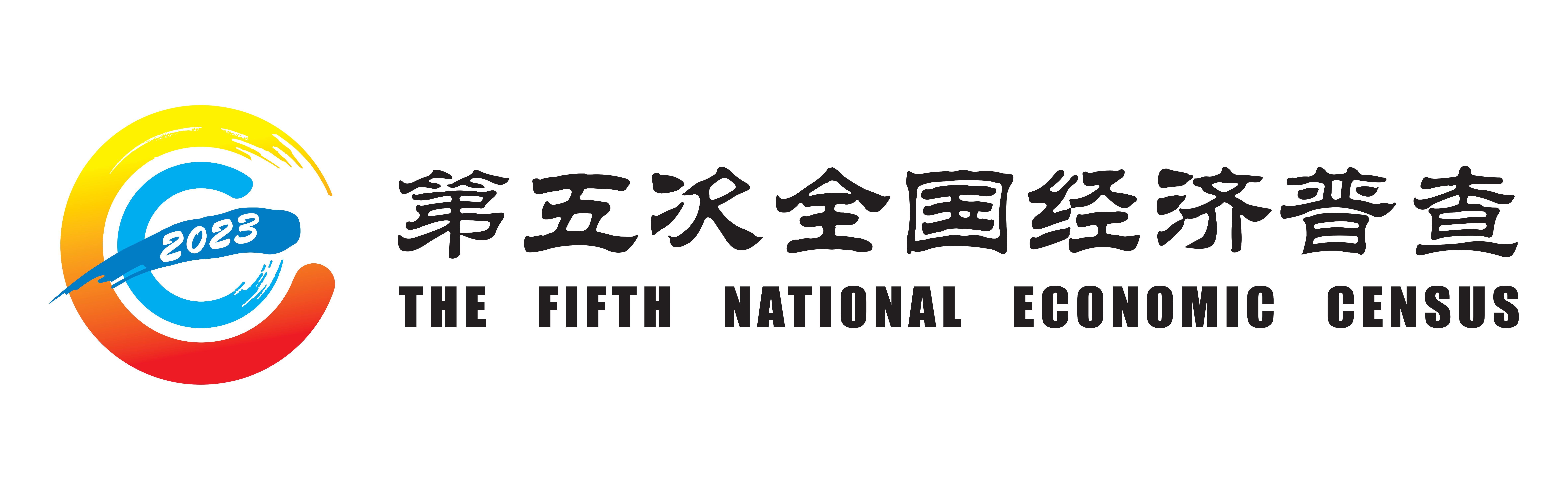 谢   谢！
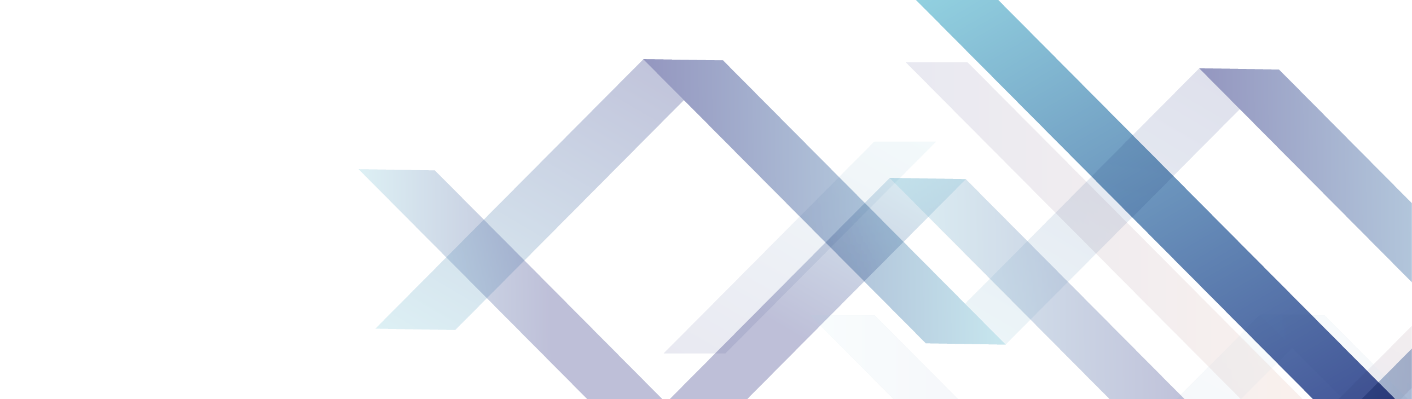